Abe No Nakamaro
Ambassador of Sino-Japanese Cultural Exchange to Present Diplomatic Relations
Abe no NakaNaro
Japanese scholar 
Waka poet of the Nara period
Japanese envoy to Tang China 
Became the Tang duhu (protectorate governor) of Annan (modern Vietnam). 
Close friend Chinese poets Li Bai and Wang Wei, Zhao Hua, Bao Xin, and Chu Guangxi.
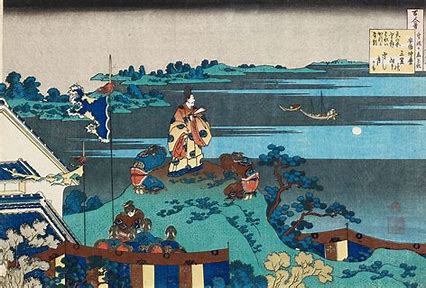 The diplomatic relations between Tang and Japan included exchanges of culture, art, music, technology, and language.
Language: Before 5th century AD, Japan had only language but no script.  The Chinese characters laid the foundation for the later Japanese kana characters. 

Culture: Japanese daily life, tea, noodles,           
dumplings, Japanese tofu, etc. are all taught 
by monks. During the Nara period, Chinese 
music and dance "Sanle" and Japanese 
traditional dance were combined to form 
"Noh". 

Technology: Han brought silkworm-raising  
techniques from China. Excellent sericulture 
technology and advanced silk loom 
improvement technology brought Japan’s 
silk industry to a new level.
long-standing cultural exchange
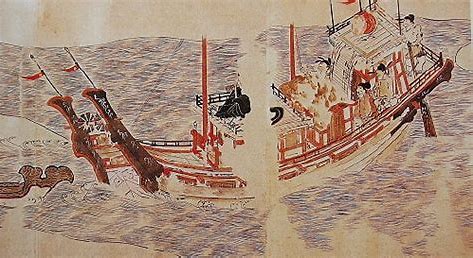 The heyday of cultural exchanges between the two countries
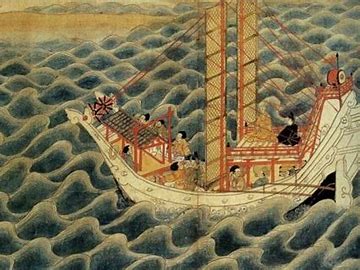 The influence of militarism
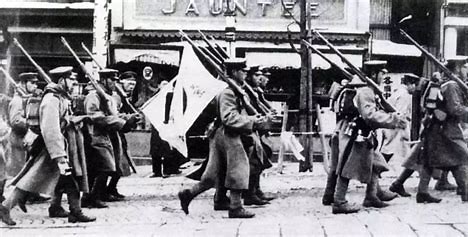 At present, China-Japan friendship has improved. 

With a correct understanding of the past 
history and facing the future, will promote
development of relations, through people-to-people exchanges, through mutual understanding, to create a new Sino-Japanese relationship. 

The long-term pursuit is to promote mutual understanding, trust and friendship between China and Japan, and to make the greatest efforts toward generational friendship.
Current Relationship
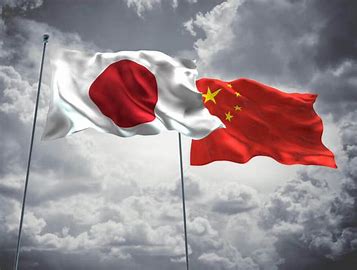 Thank you
By Aurelius Wang，Sam He and Owen Hui